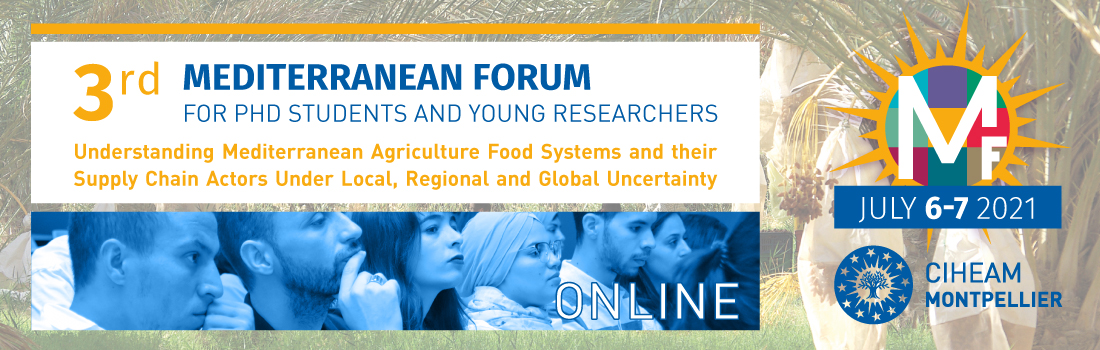 Natural saline pasture, a potentially sustainable feed alternative for lambs in Mediterranean coastal lands
MedForum2021CIHEAM
M. FRIHA*1 , H. HAMDI1, M. MOHAMED1, M. JADLI1, 
L. MAJDOUB-MATHLOUTHI1
1  Institut Supérieur Agronomique de Chott-Mariem, 4042, Université de Sousse, Tunisie

* Speaker and corresponding author: email friha.mouna@gmail.com
Introduction
Salts and anti-nutritional factors
Mediterranean areas
Saline lands Halophytes
Livestock feeding
Animal’s growth
Grassland-based sheep production
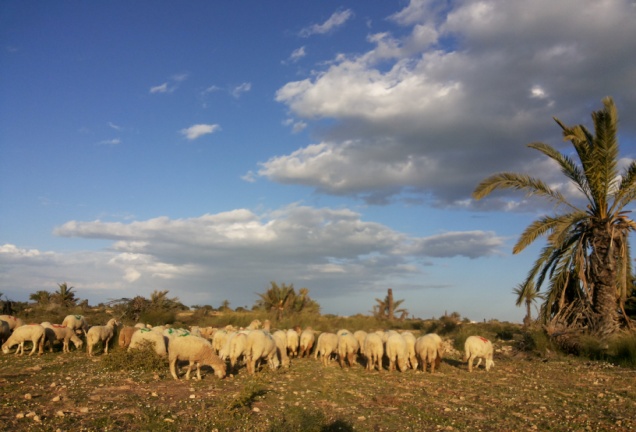 Botanic composition of natural saline pasture for two years 
Growth and carcass performances of grazing female lambs
2
Materials and Methods
12 ha natural saline pasture
Spring (2018 and 2019)
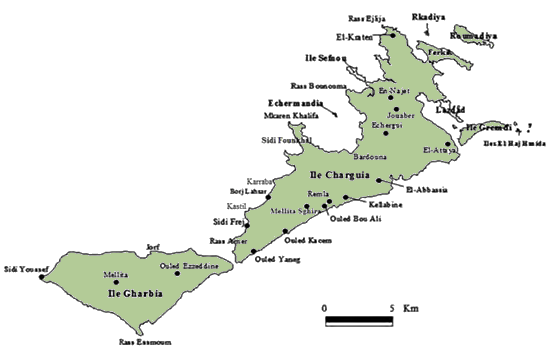 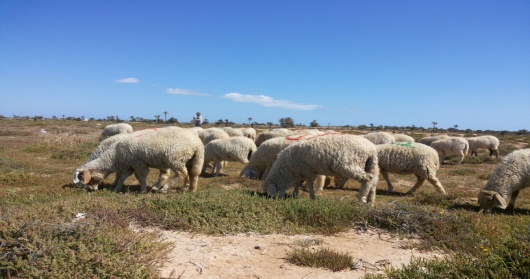 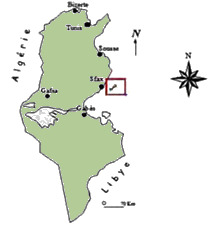 Study area
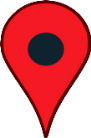 Botanic composition
Female Queue Fine de l’Ouest lambs
Results and discussion
Effects of year on botanical composition and biomass of saline pasture
3
Effects of year on growth and carcass performances of lambs reared on saline pasture
Conclusion
Carcass traits
Growth performances
Pasture yield Rainfall
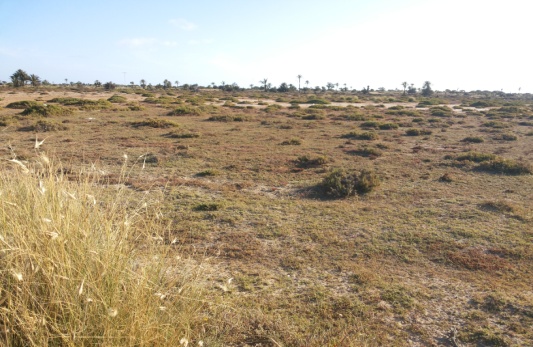 4
Current measurements must be extended for longer periods.